认识几分之一
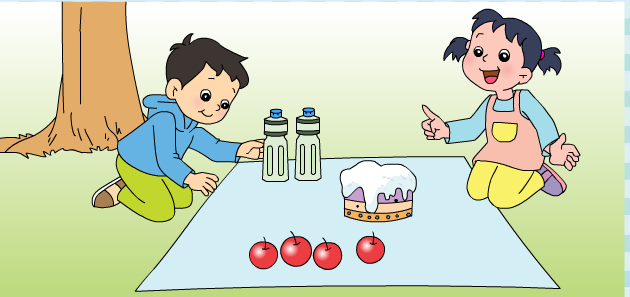 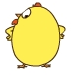 1
把每种食品平均分成2份，每人分得多少？
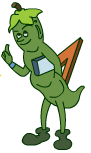 把4个苹果平均分成2份，每人分得2个。
把2瓶矿泉水平均分成2份，每人分得1瓶。
把1个蛋糕平均分成2份，每人分得半个。
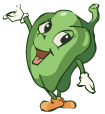 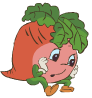 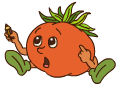 把1个蛋糕平均分成2份，每人分得半个。
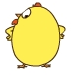 1
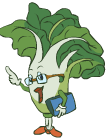 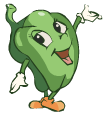 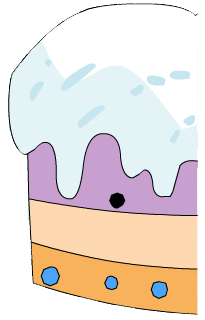 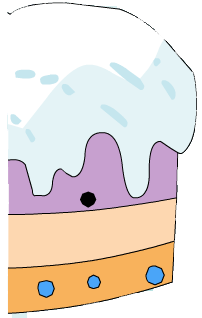 半个也就是二分之一个。
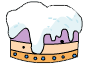 把1个蛋糕平均分成2份，每份是它的二分之一，写作   。
1
1
1
1
2
2
2
2
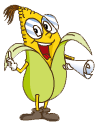 是分数。
1
……分子
……分数线
2
……分母
1、动手操作：
拿一张正方形纸折一折，把它的  涂上颜色，并和同学交流。
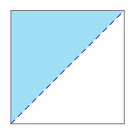 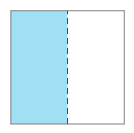 1
1
1
1
2
2
2
2
把一张正方形纸平均分成2份，每份是它的   。
1
1
1
2
2
2
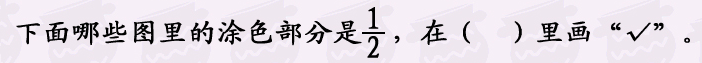 √
(      )
(      )
(      )
(      )
√
2、自主探究：你还想认识几分之一?
把正方形纸折一折，折出你想要的几分之一，再涂一涂。
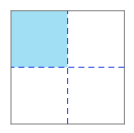 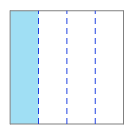 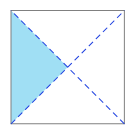 1
1
1
4
4
4
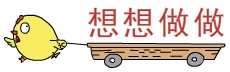 2.哪个图形里的涂色部分是   ？在（  ）里画“√”。
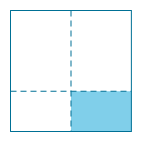 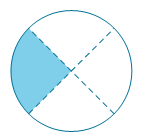 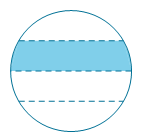 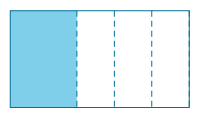 1
4
（  ）
（  ）
（  ）
（  ）
√
分数的大小比较
>
>
用同样大的纸片平均分，分的份数越多，每份就越小。
分数大小比较：

        分子相同时，分母小的分数反而大，分母大的反而小。
1.用分数表示涂色部分。
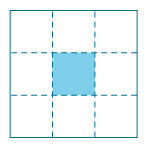 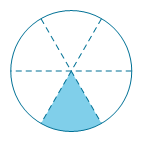 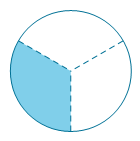 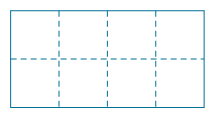 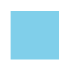 1
1
1
1
3
6
9
8
（  ）
（  ）
（  ）
（  ）
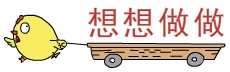 2.先涂色，再比较大小。
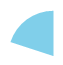 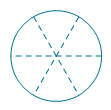 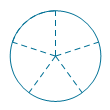 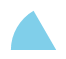 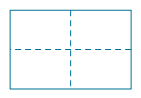 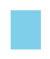 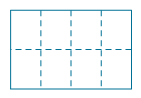 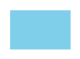 1
1
1
1
4
8
6
5
＞
＜